JEOMORFOLOİK ANALİZ II
Yrd. Doç. Dr. Erkan Yılmaz
Topografik Analiz
	a)Ölçek 
	b)Eşaralık
	c)Akarsu ve Dere Çizimi
Jeolojik Analiz
	a)Profil Analizleri
	b)Kesit Oluşturma
Jeomorfolojik Analiz
	a)İç ve Dış Bükey eğim Kırıklıkları
	b)Jeomorfoloji Haritası
	c)Paleocoğrafik Evrim
Topografik Analiz
	a)Ölçek 
	b)Eşaralık
	c)Akarsu ve Dere Çizimi
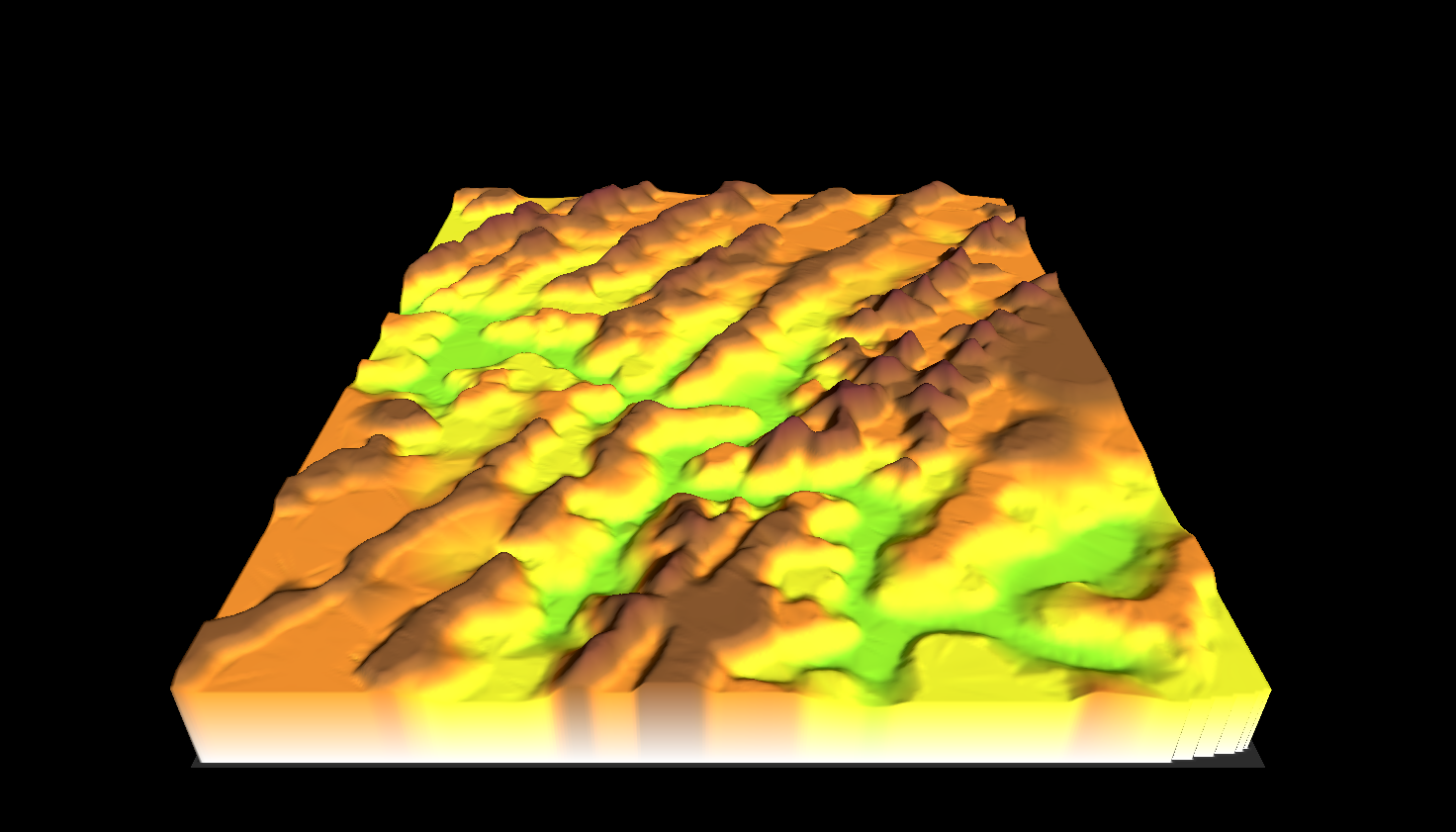 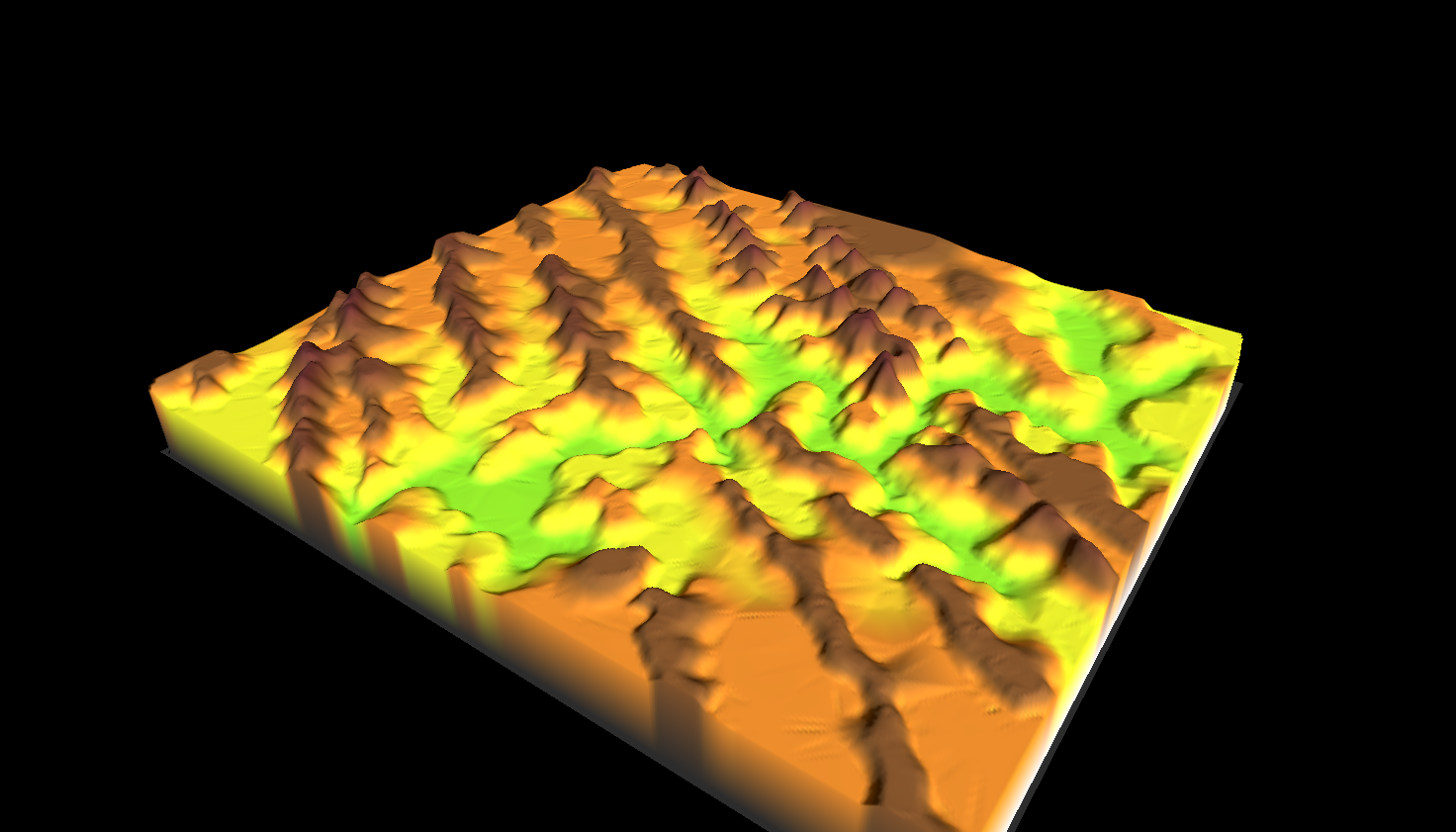 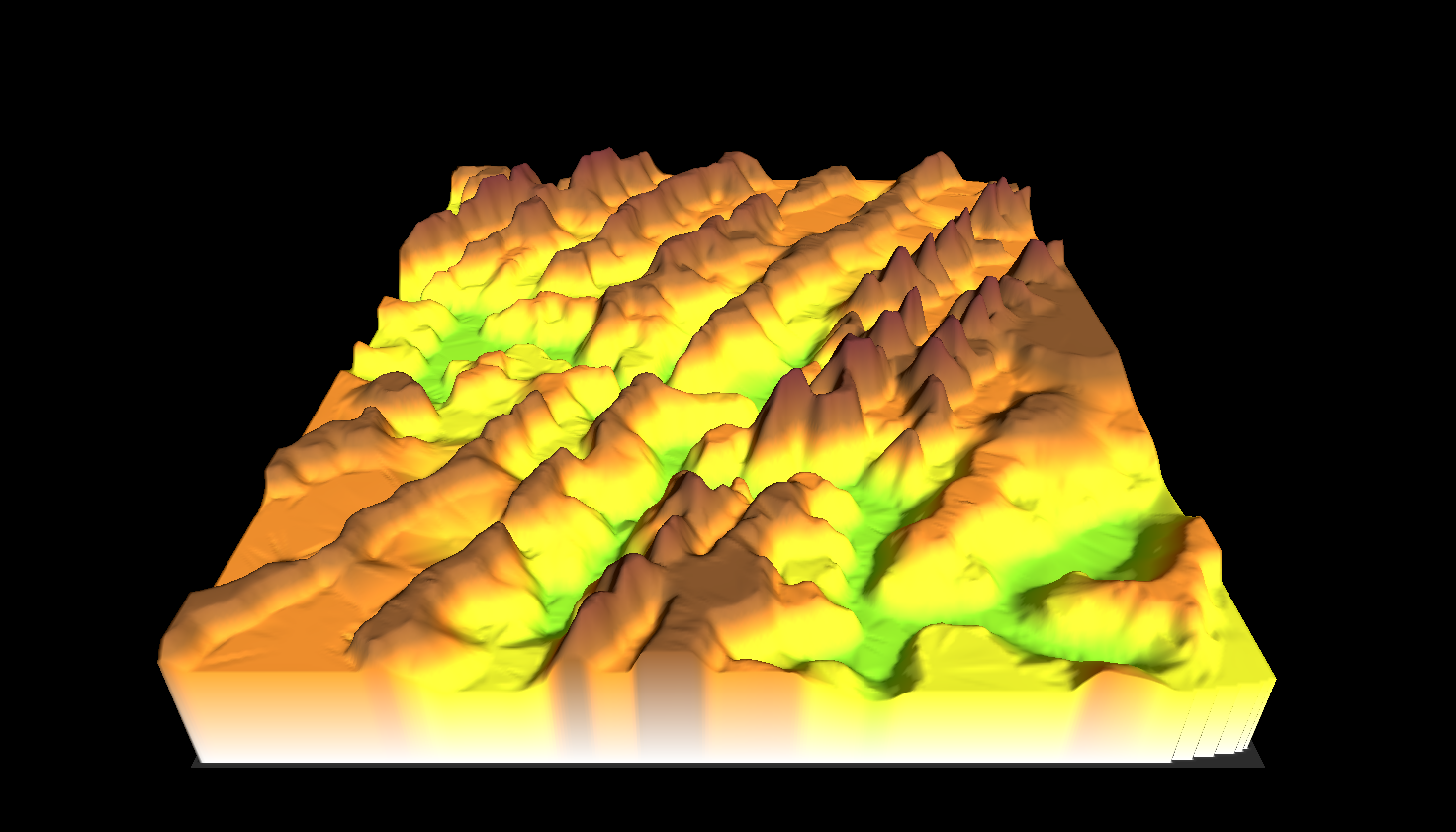 Jeolojik Sınırlar ve Topografya
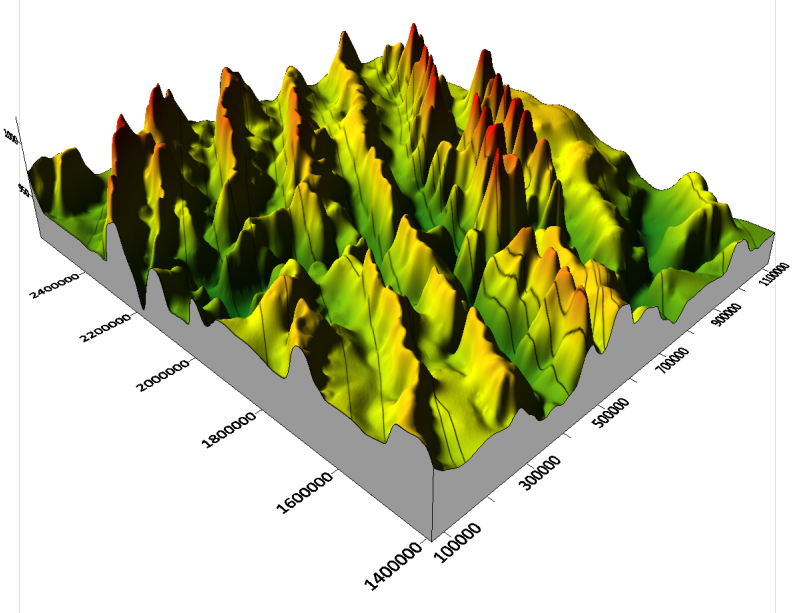 Jeoloji Haritası
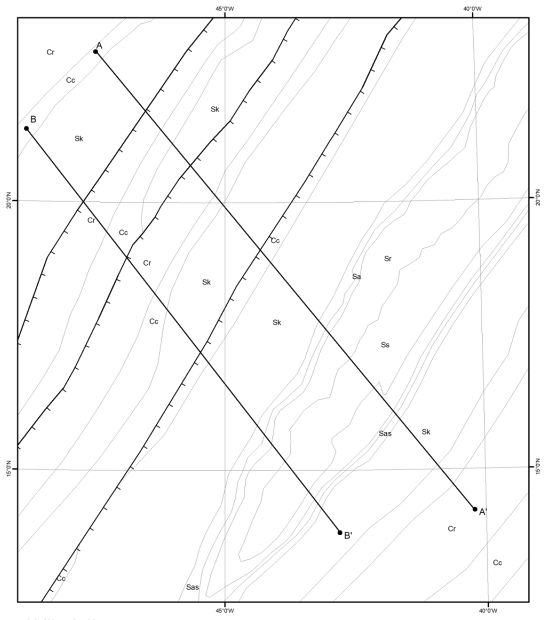 Farklı Düşey Ölçeklerdeki
Topografik Profil
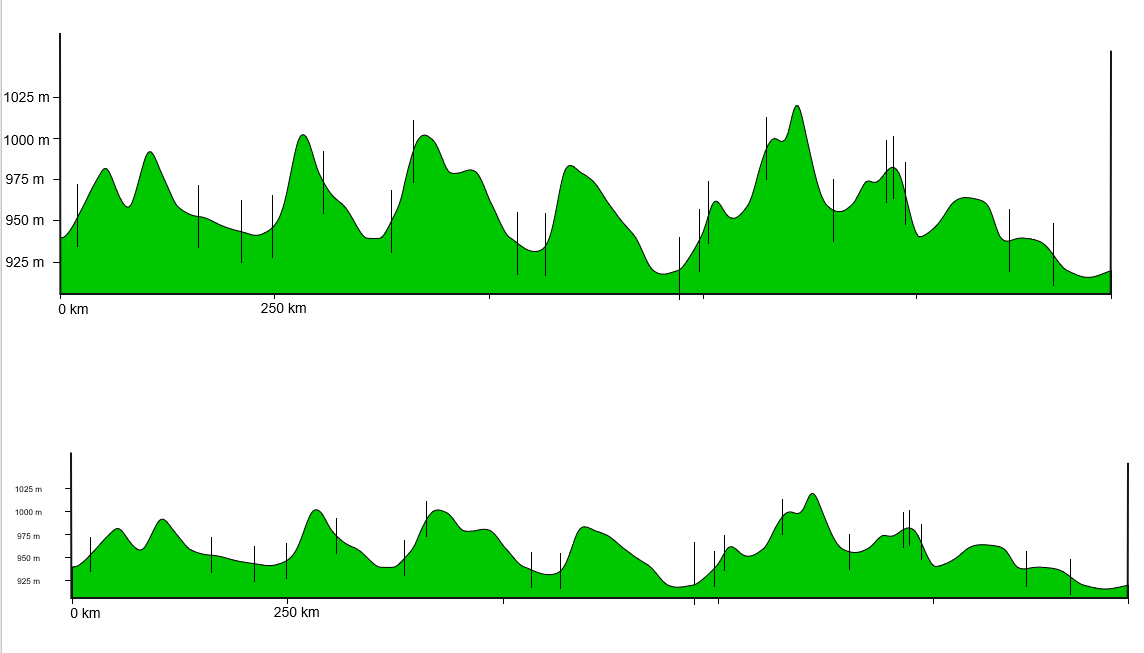 Joelojik Kesit
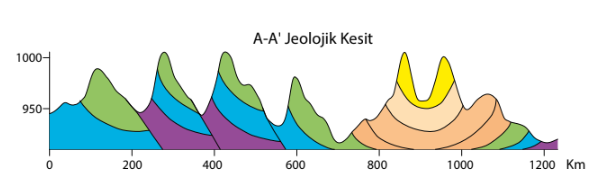 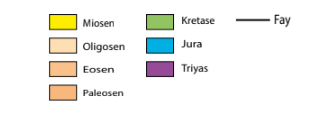 Blokdiyagram
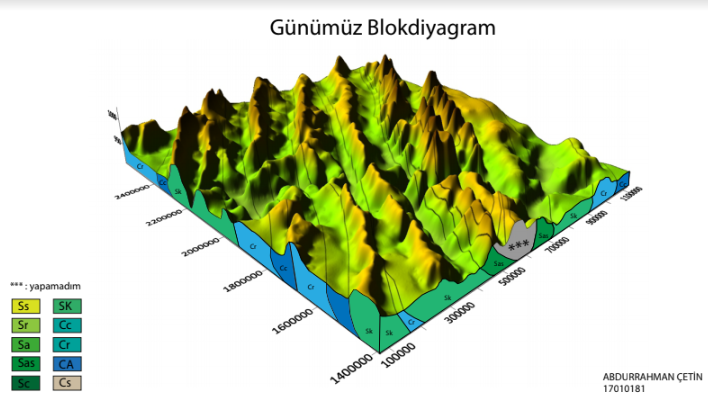 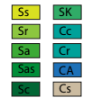 Blokdiyagram
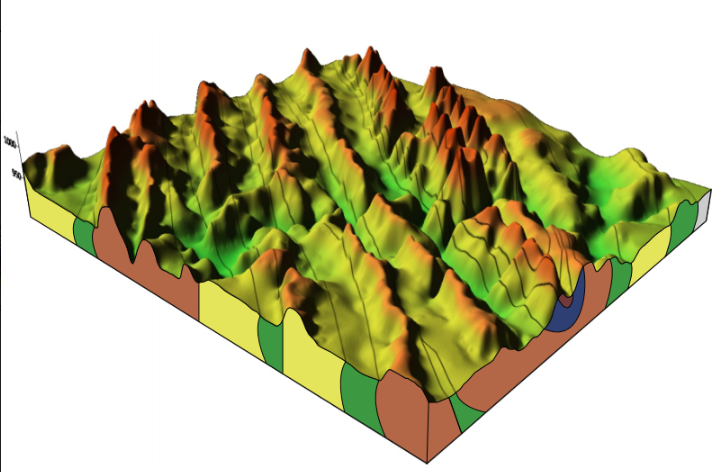 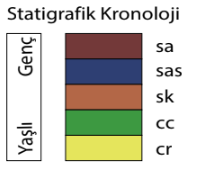 Paleocoğrafya
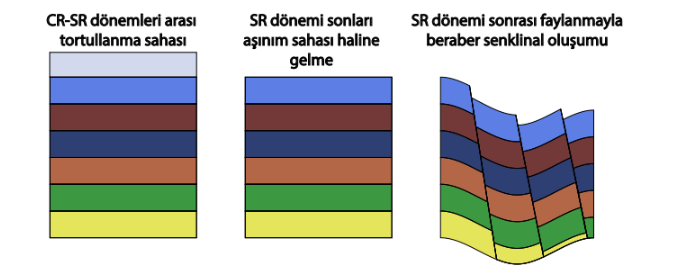 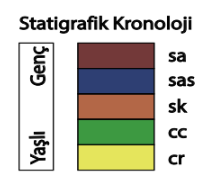 Paleocoğrafya
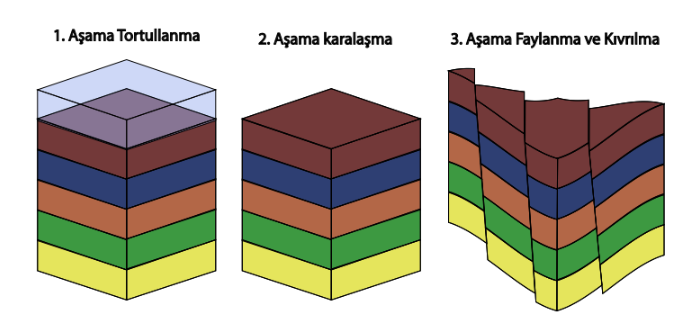 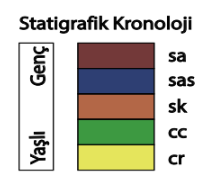 1000 m
975 m
950 m
925 m
250 km
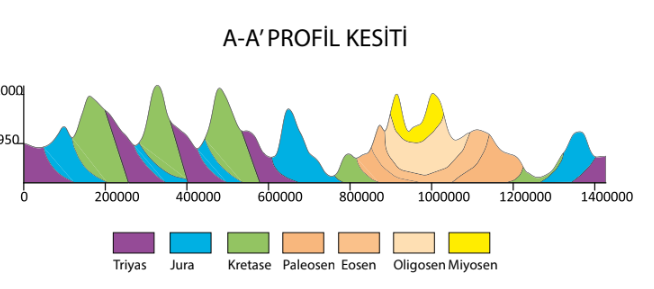